ГРАМОТЕЙ-КА
Для  дошкольников от 5 лет
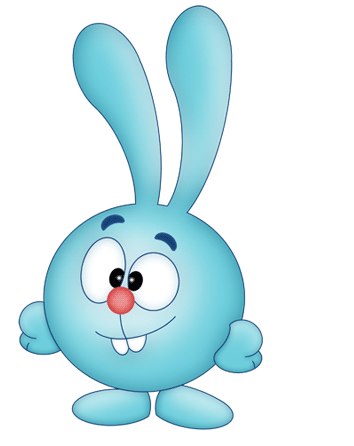 Автор :
 Богданова Н.В.учитель- логопед 
МБДОУ   «Детский сад №11»
Декабрь 2015г.
Назови звуки в слове по порядку
к
о
т
Назови звуки в слове по порядку
с
а
л
и
Назови звуки в слове по порядку
Р
Ы
Б
А
Назови звуки в слове по порядку
с
л
о
н
Назови звуки в слове по порядку
л
и
м
о
н
Назови звуки в слове по порядку
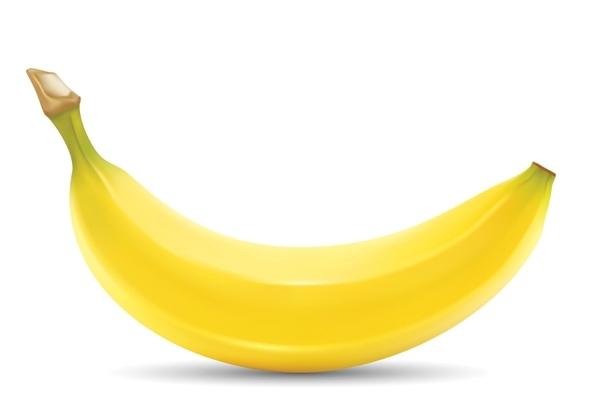 Б
А
А
Н
Н
Собери слово
О
А
С
В
Собери слово
Ы
А
Р
ш
Собери слово
о
н
л
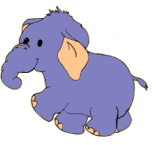 с
Собери слово
о
т
р
т
Собери слово
А
И
А
м
Ш
Н
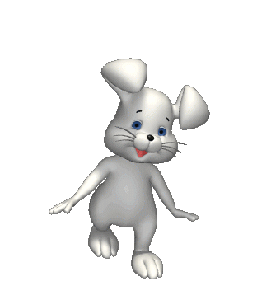 Замени  первую букву –                прочитай  новое слово
Пар
шар
Губы
шубы
Топот
шёпот
Мыло
шило
Найди пару
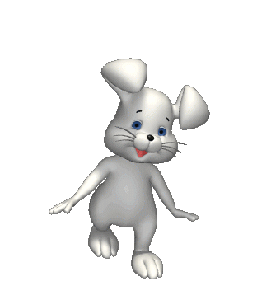 миска
Кит-
рак
Маска-
дом
Мак-
Дым-
кот
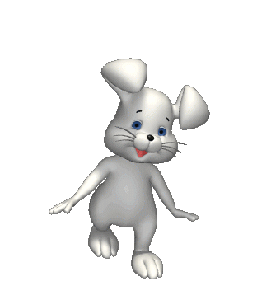 Найди пару
Коза-
удочка
Бочка-
крыша
Крыса -
дочка
Уточка-
коса
Расставь буквы по порядку в соответствии с цифрами.                     Прочитай полученные слова
3 1 2 4
2 4 1 3
м
з
и
а
е
о
л
т
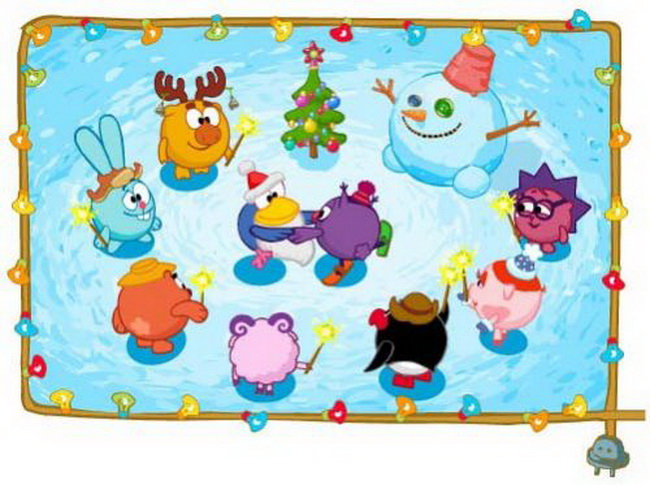 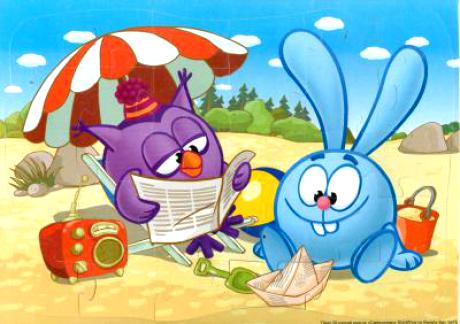 Расставь буквы по порядку в соответствии с цифрами.                     Прочитай полученные слова.
4 3 1 2 5
3 4 5 1 2
н
е
о
с
ь
с
н
а
в
е
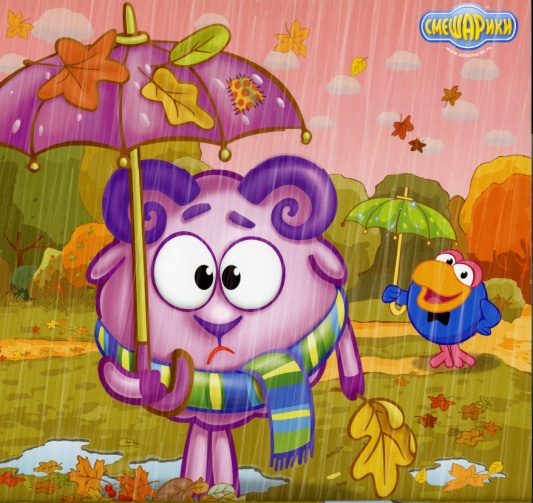 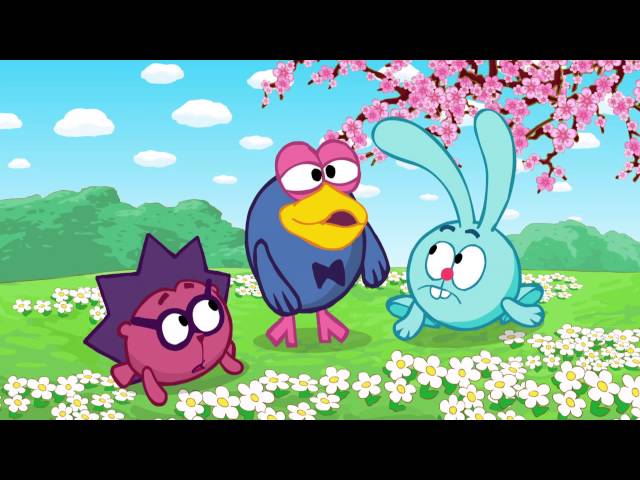 Какой буквы не хватает?
Определить пропущенный согласный звук в начале слова, показать соответствующую букву
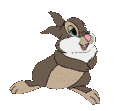 з
с
аяц
Какой буквы не хватает?
с
з
обака
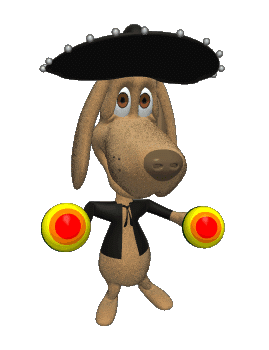 МОЛОДЕЦ !
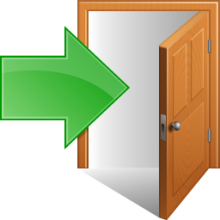